PRESENTATION OF OUR SCHOOL
Welcome to Evariste De Parny
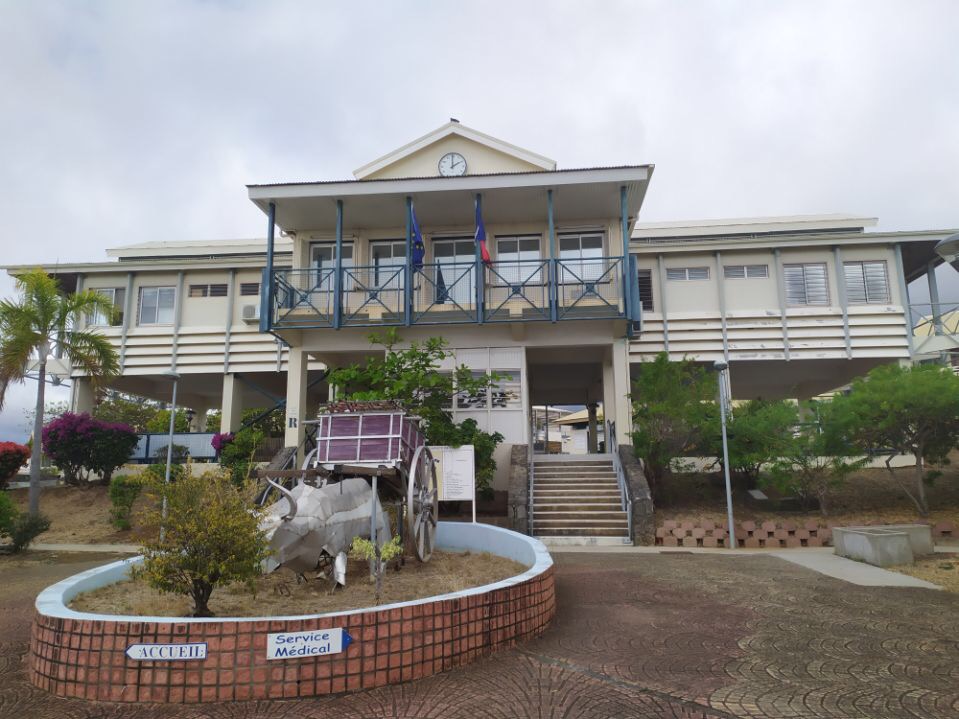 Our school was founded in 1989.
The size of our school is of 4,5 hectares.
Today our school could host more than 1600 students.
It’s known for being a clean and green school.
Divers clubs like UNSS(sports club),  « le foyer » our cafeteria , theatre , dance , musique , trips to the cinema etc…
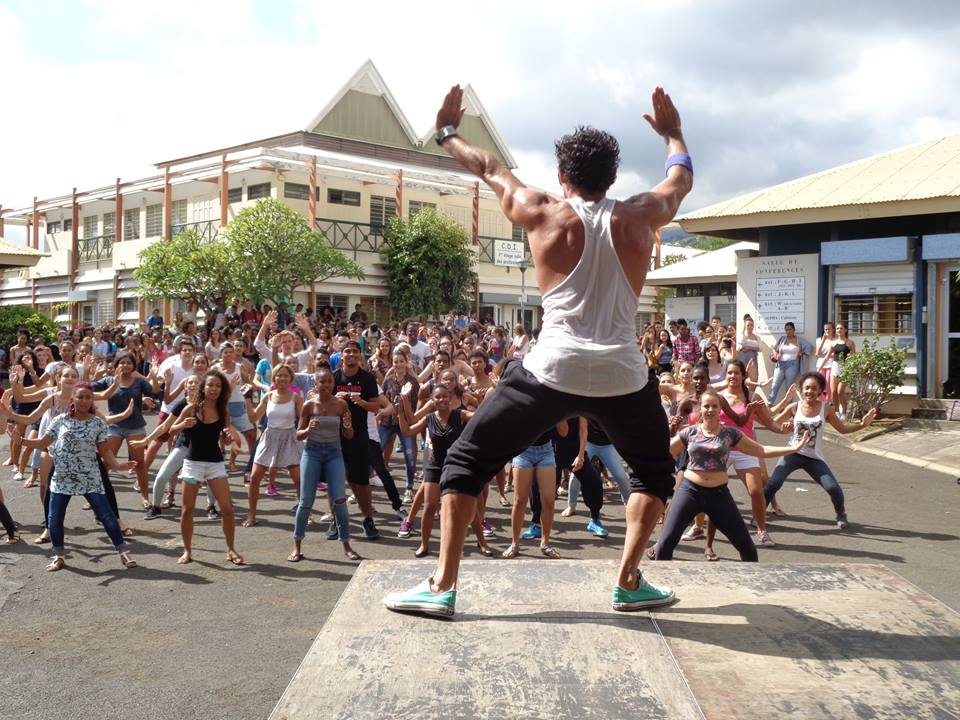 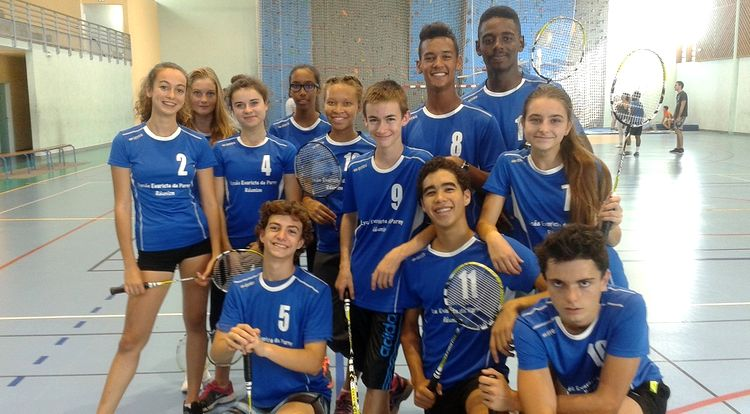 Evariste De Parny is the name of our school but also a knight then a viscount and also a famous Franch poet.
He was born here on our Island the 6th of Februrary 1753.  
He left our Island at the age of 9 with his two brothers.
He was very famous thanks to his poetry at the XIXeme century.
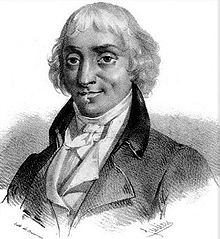 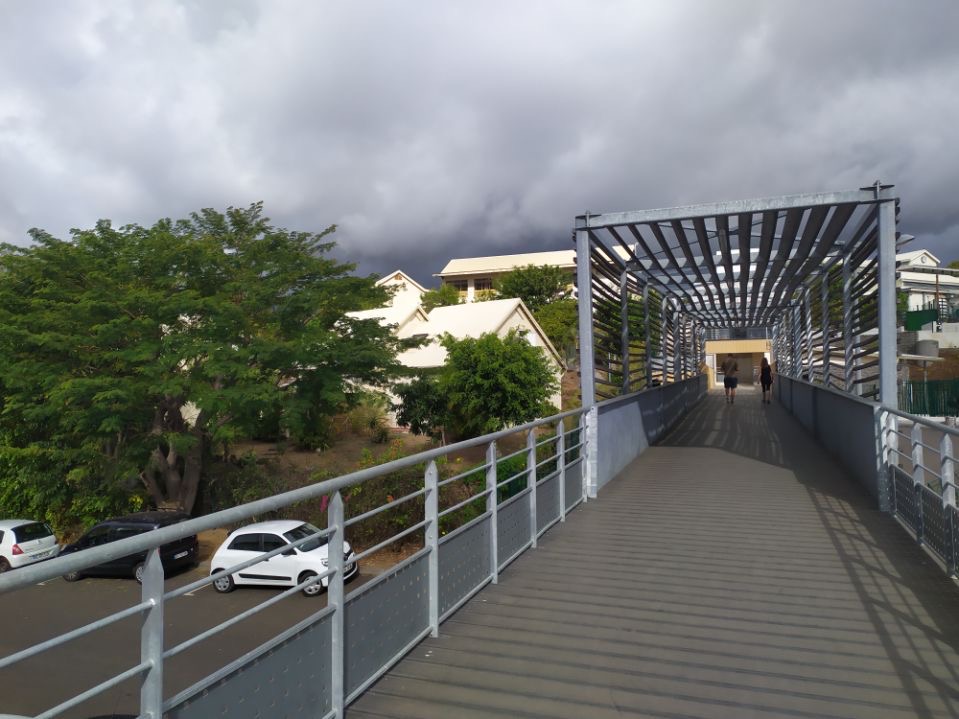 -We have a beautiful view on the sea.
-People are nice,
-There’s a cafeteria.
-Big school.
-Sunny and hot weather.
-Green environnement.
-There is a good vibe.
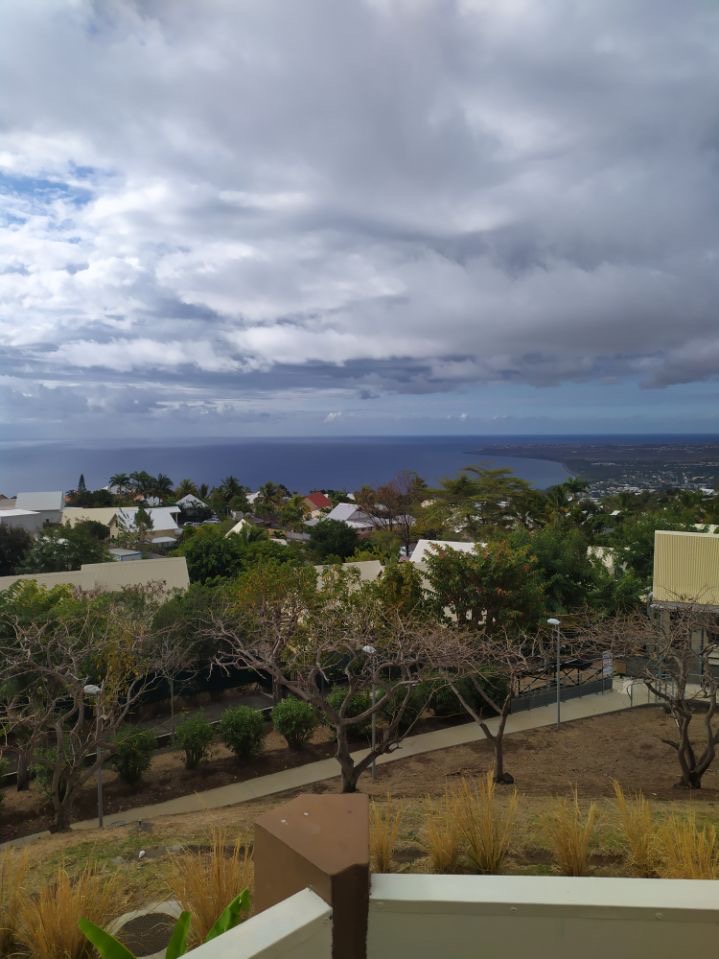 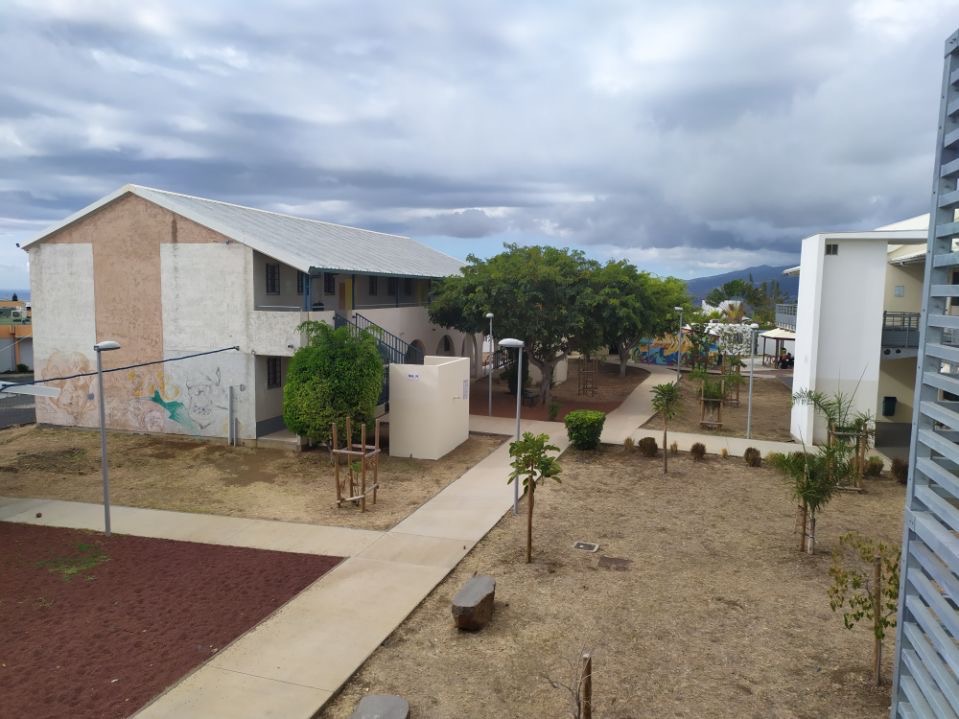